Trip to Piran, Portorož and Škocjan caves
GJV Idrija, Wednesday, 2.10.2019
By: Balint Zentai, Dorottya Knapp, Emma Ballai, Tjaša Boškin and Živa Slabe
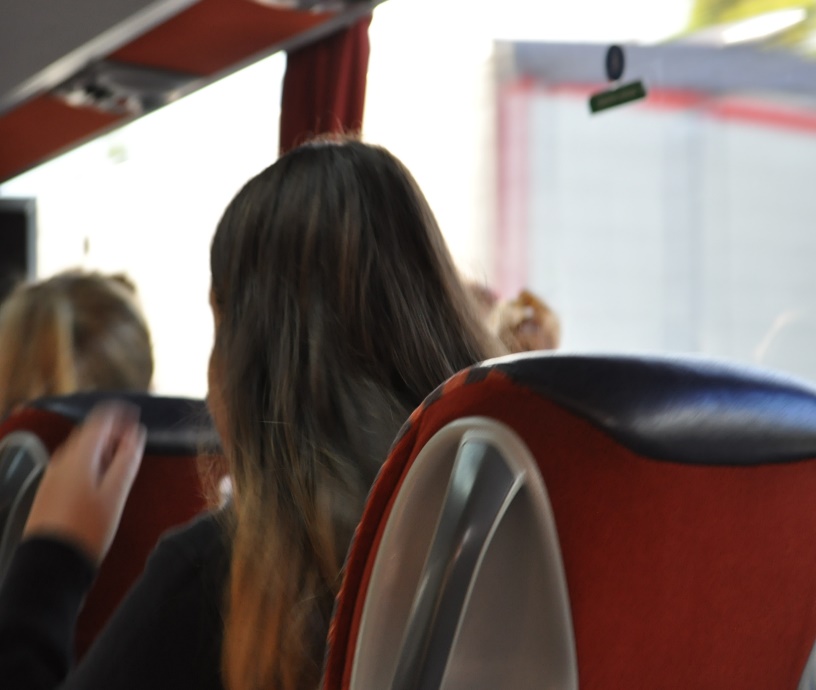 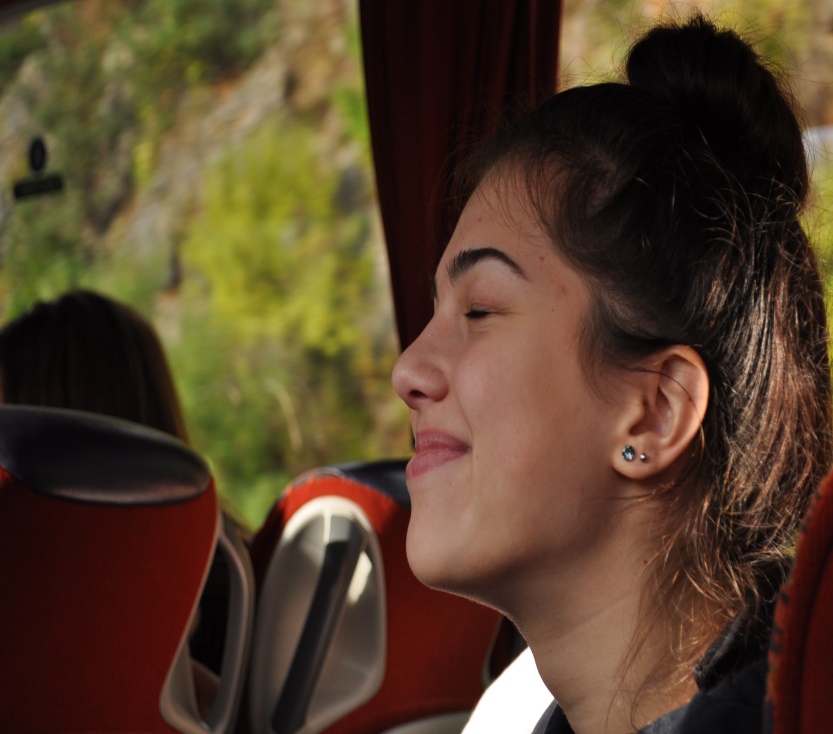 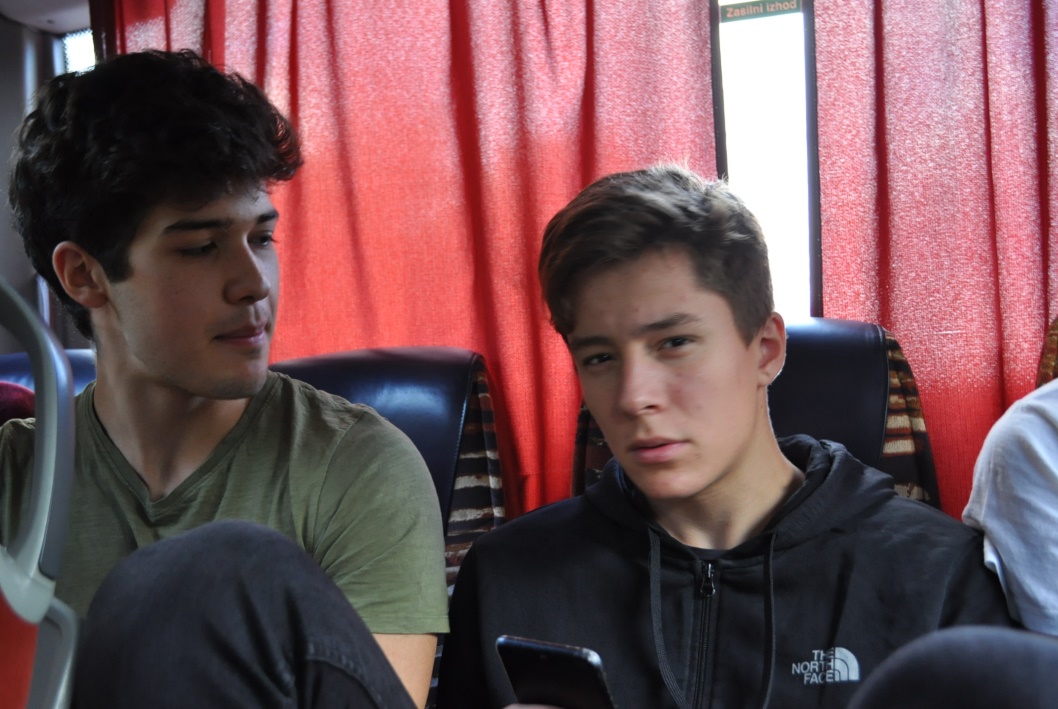 On the bus
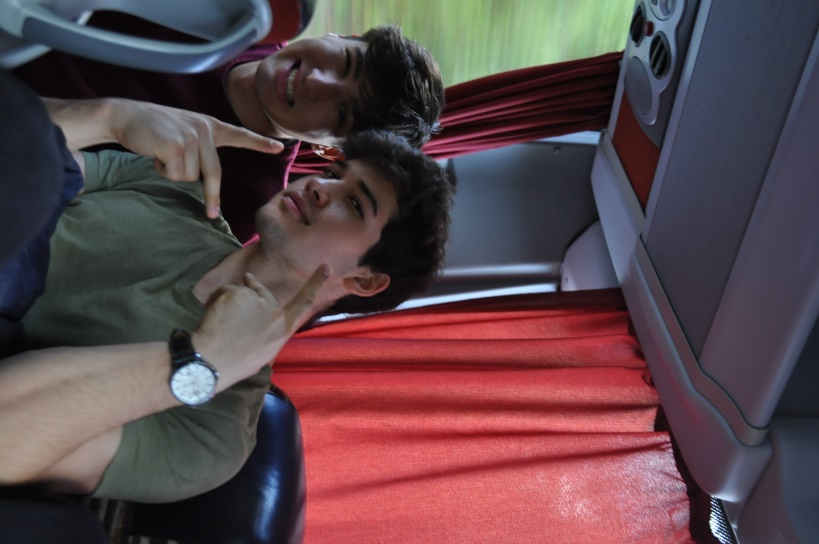 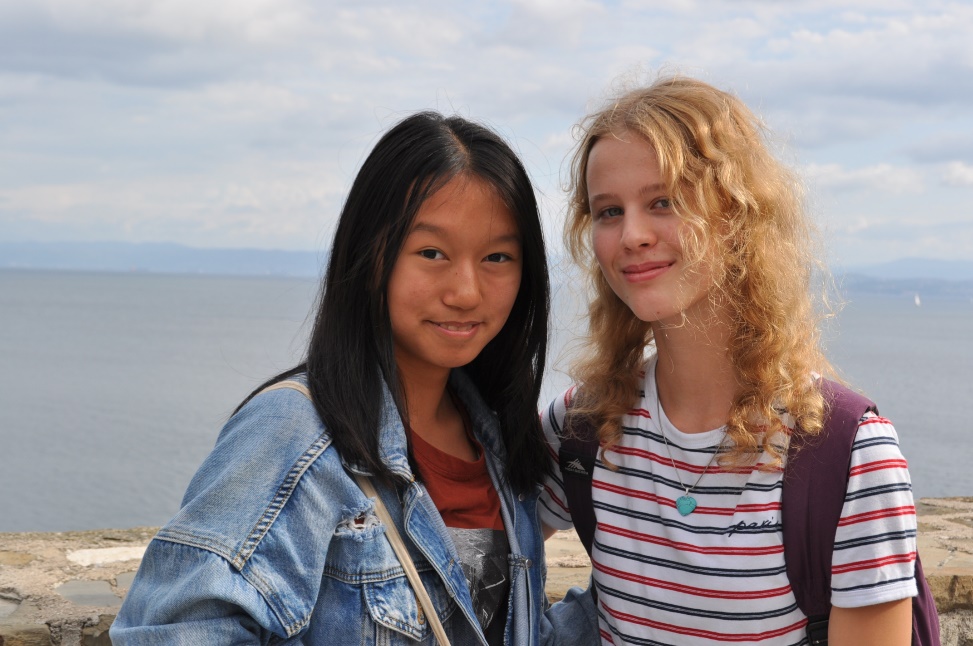 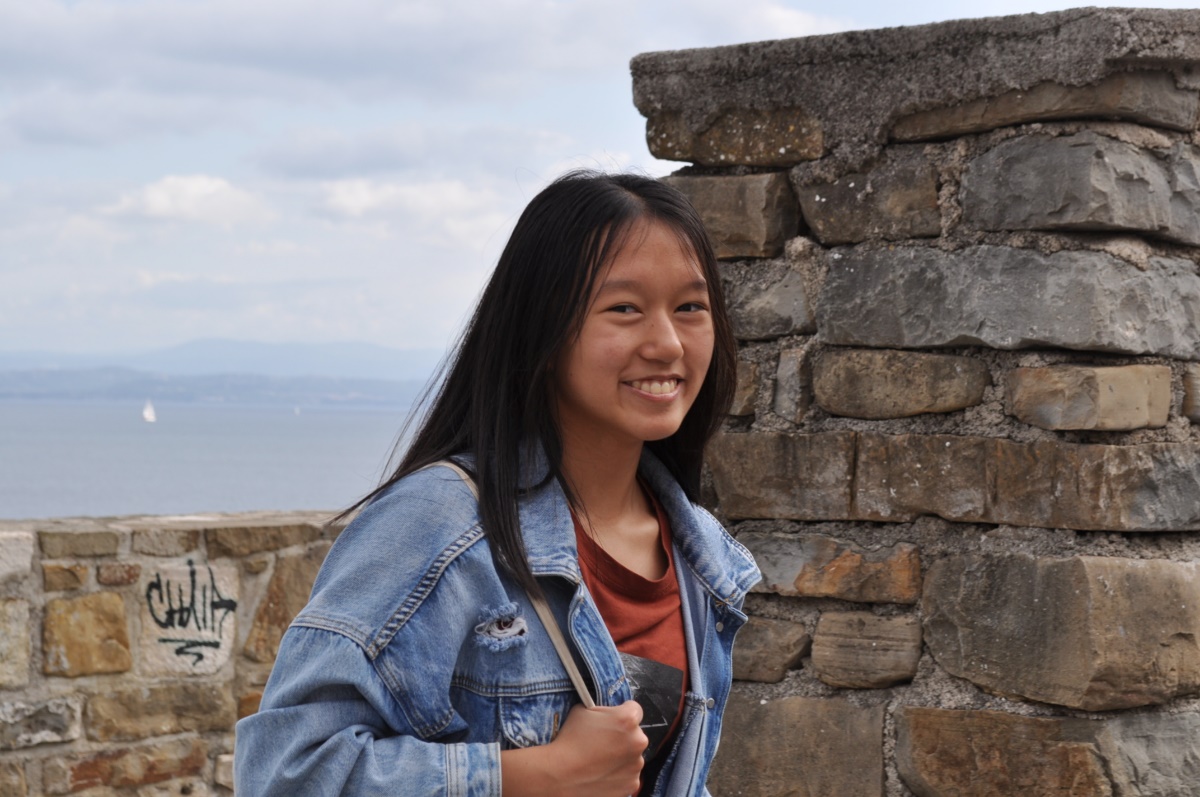 On the old walls of Piran
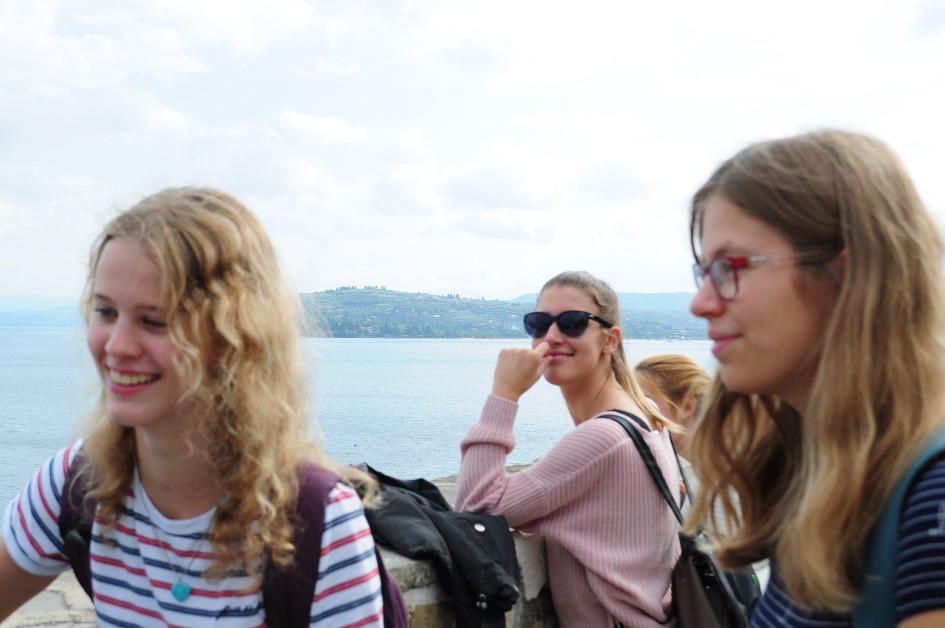 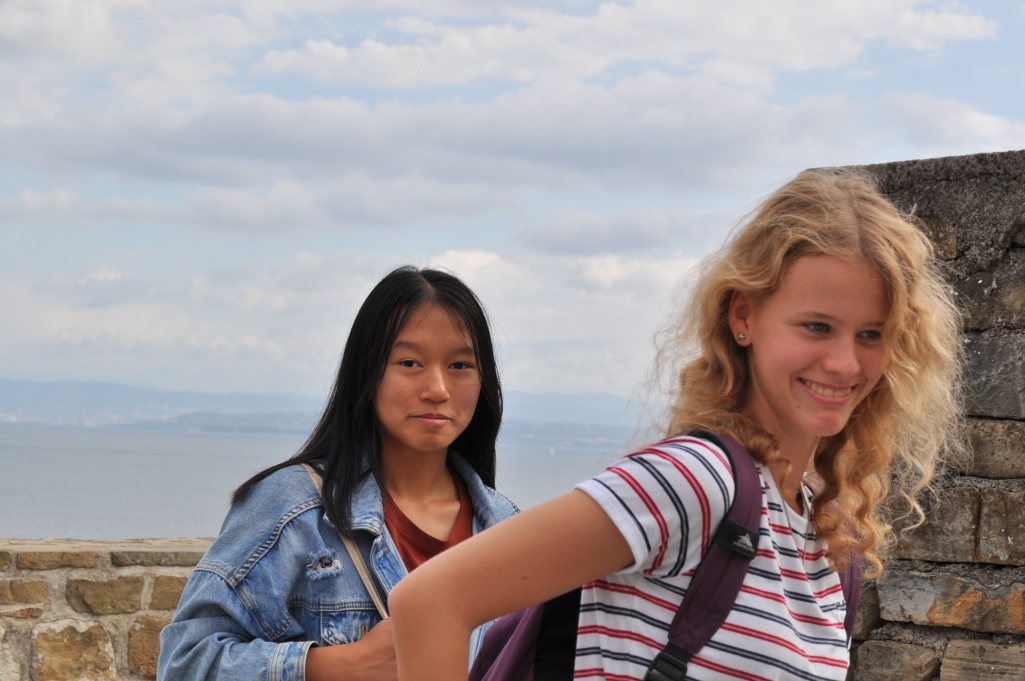 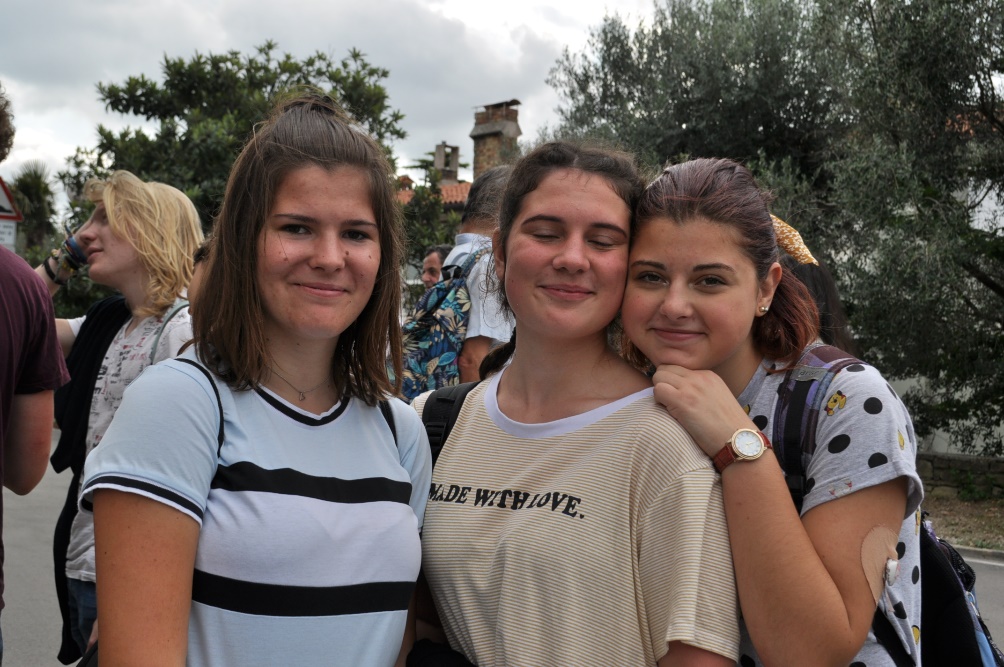 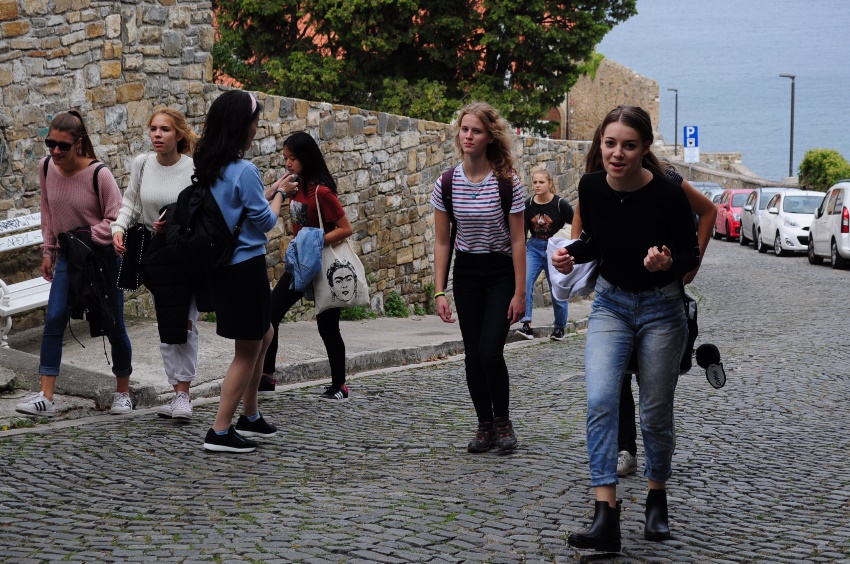 Walkin´ on
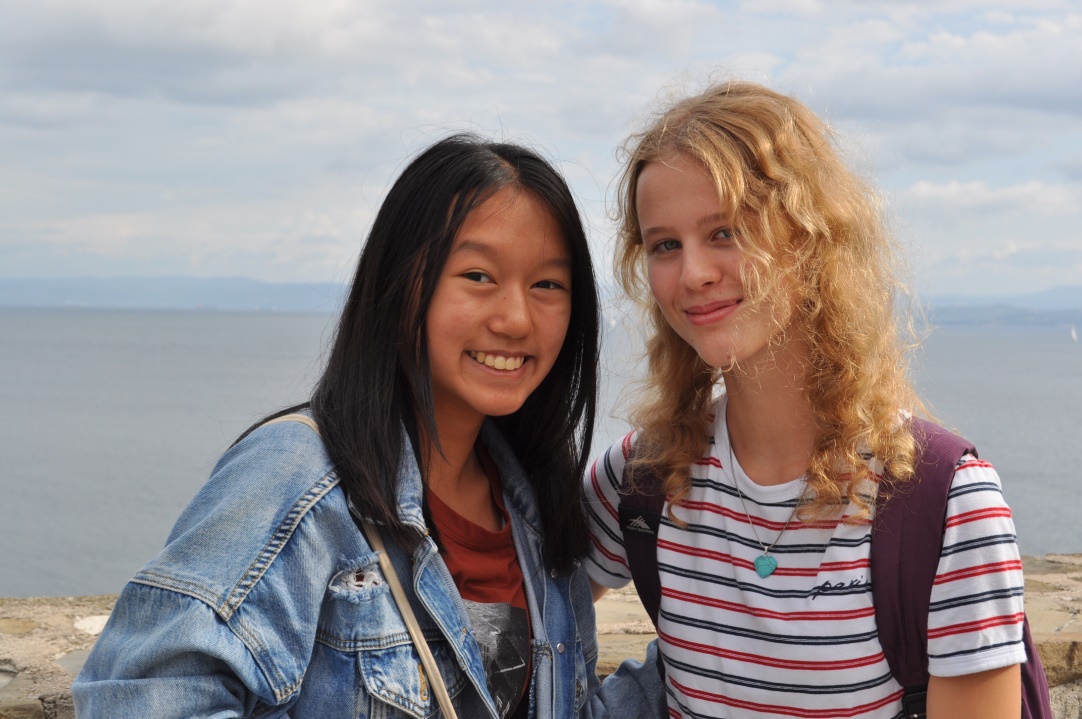 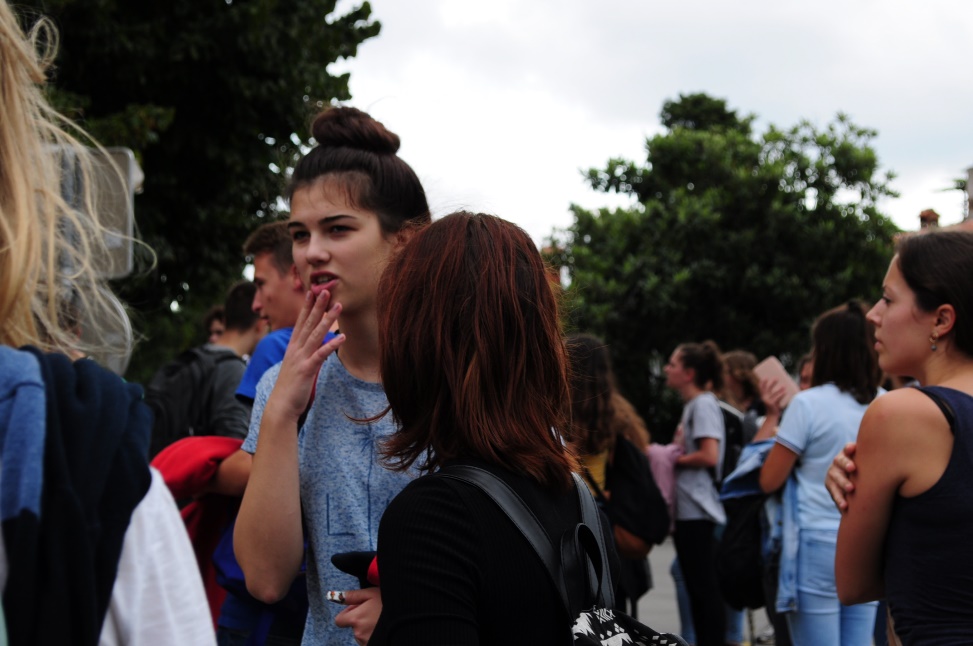 Sunshine…
Actually not, on the road
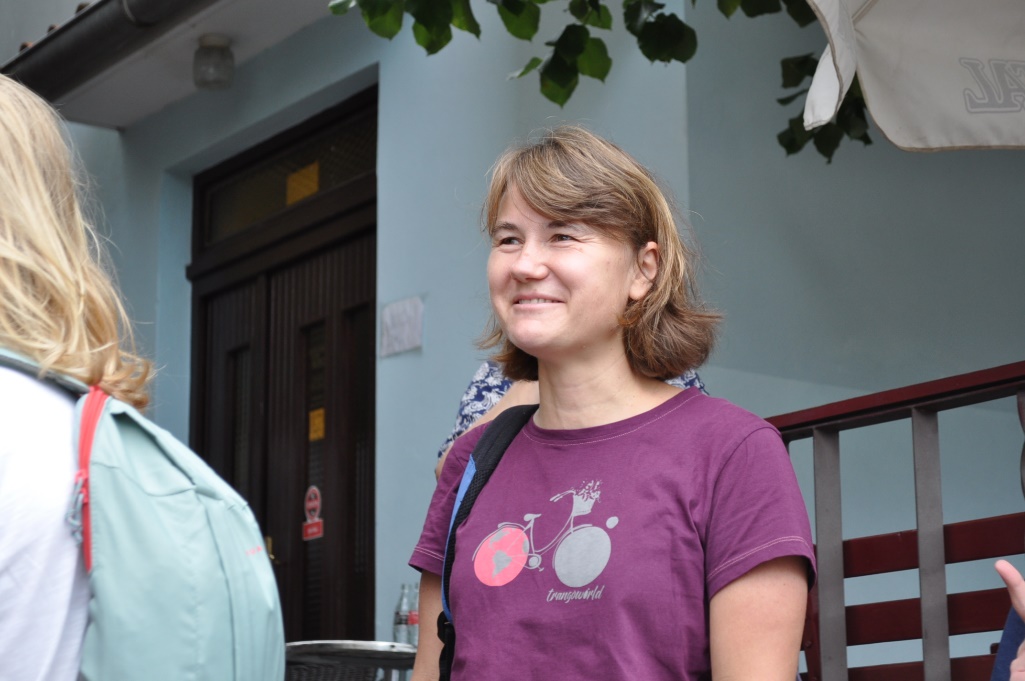 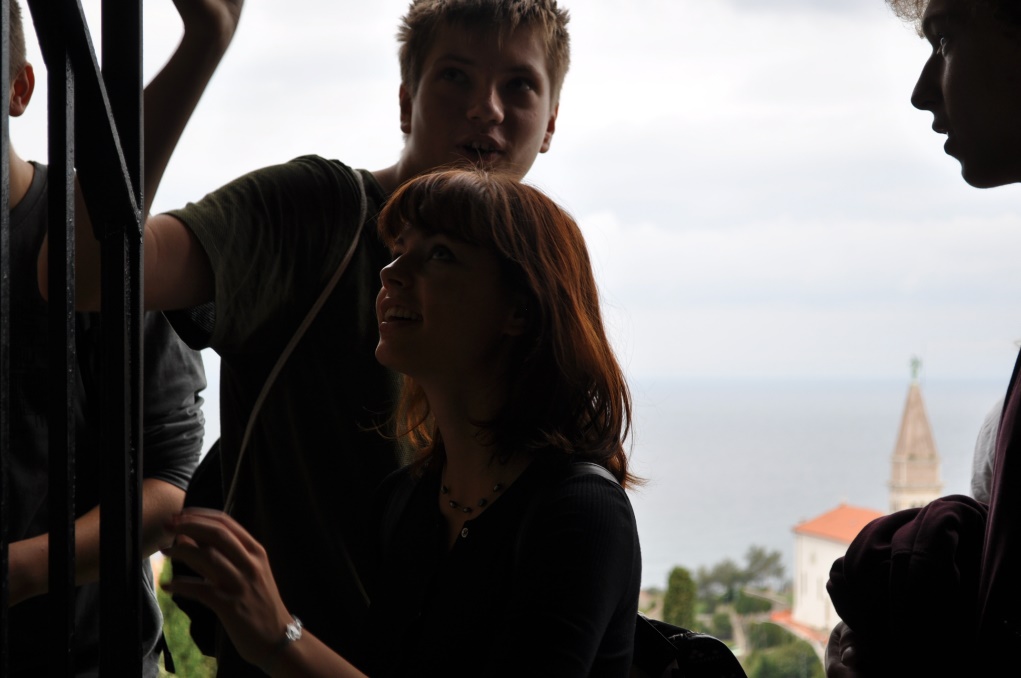 Just
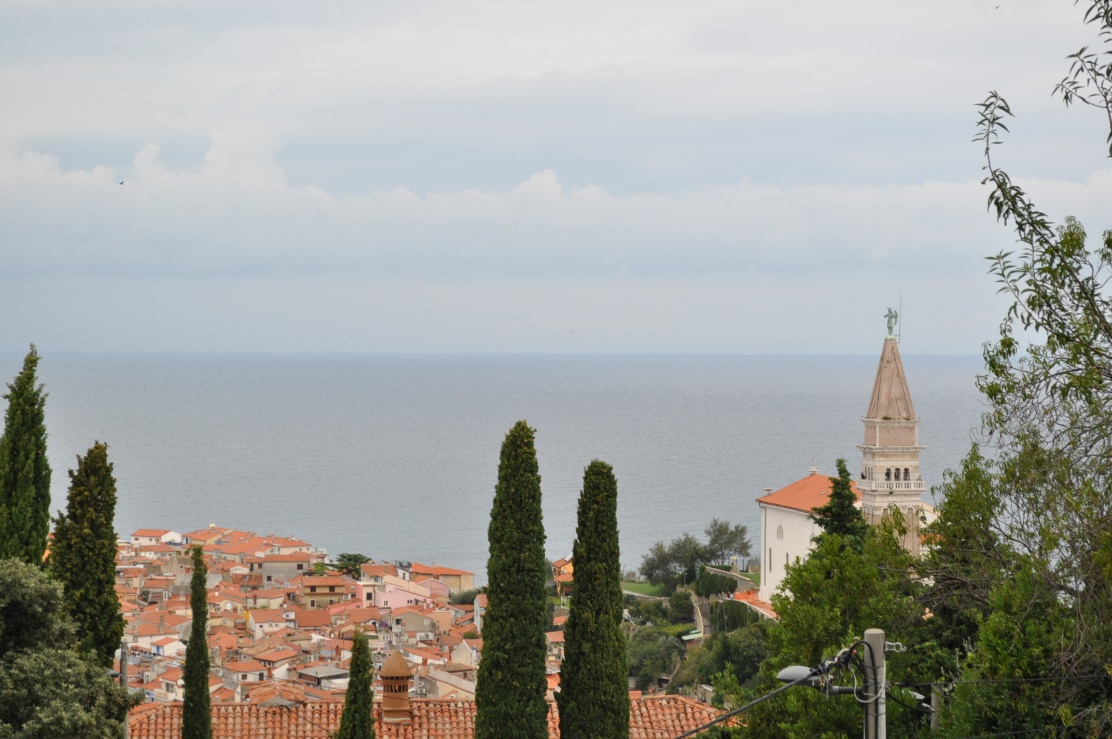 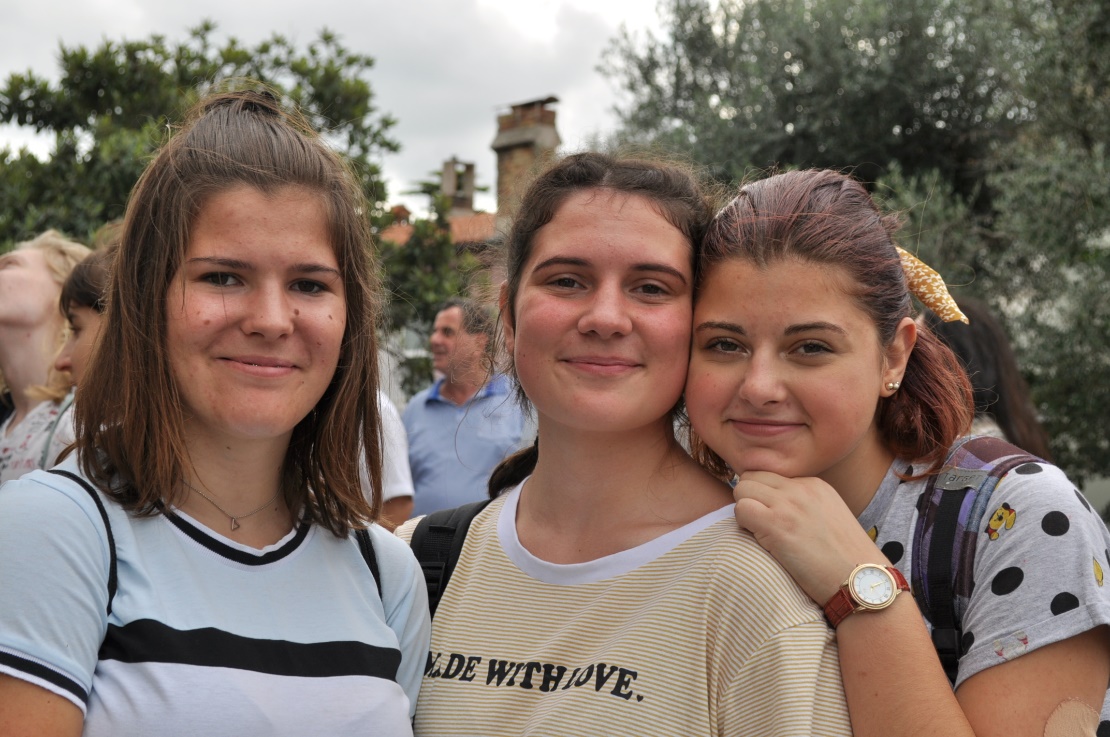 Being
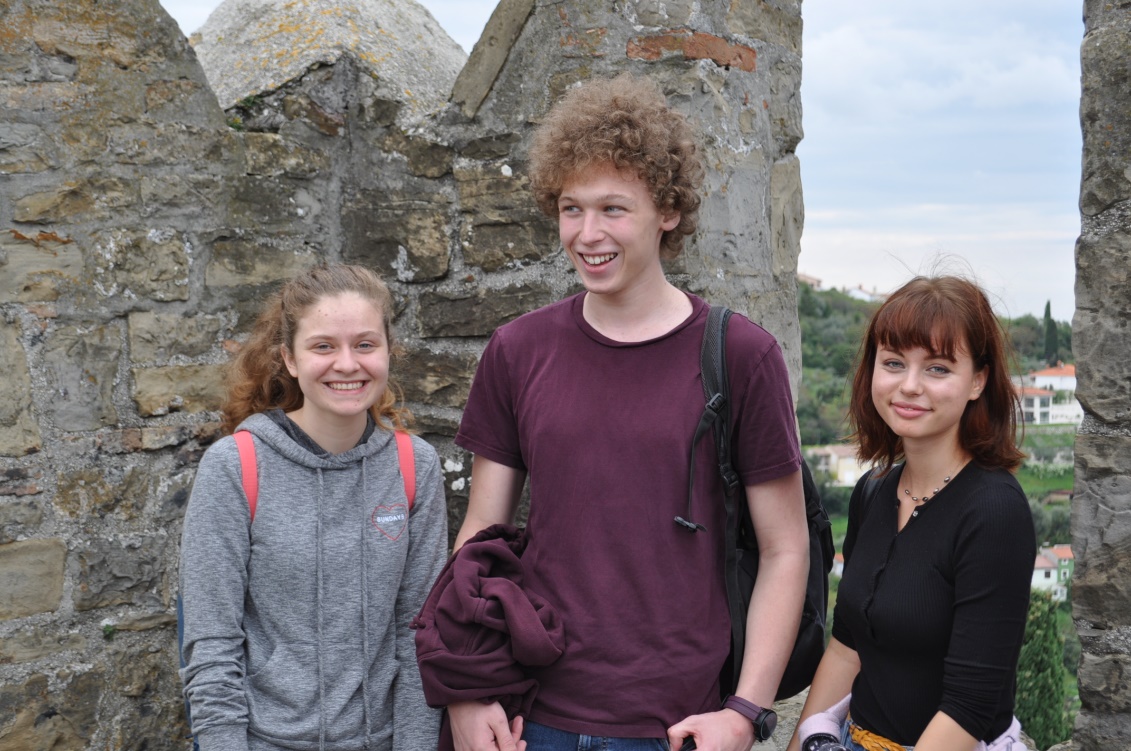 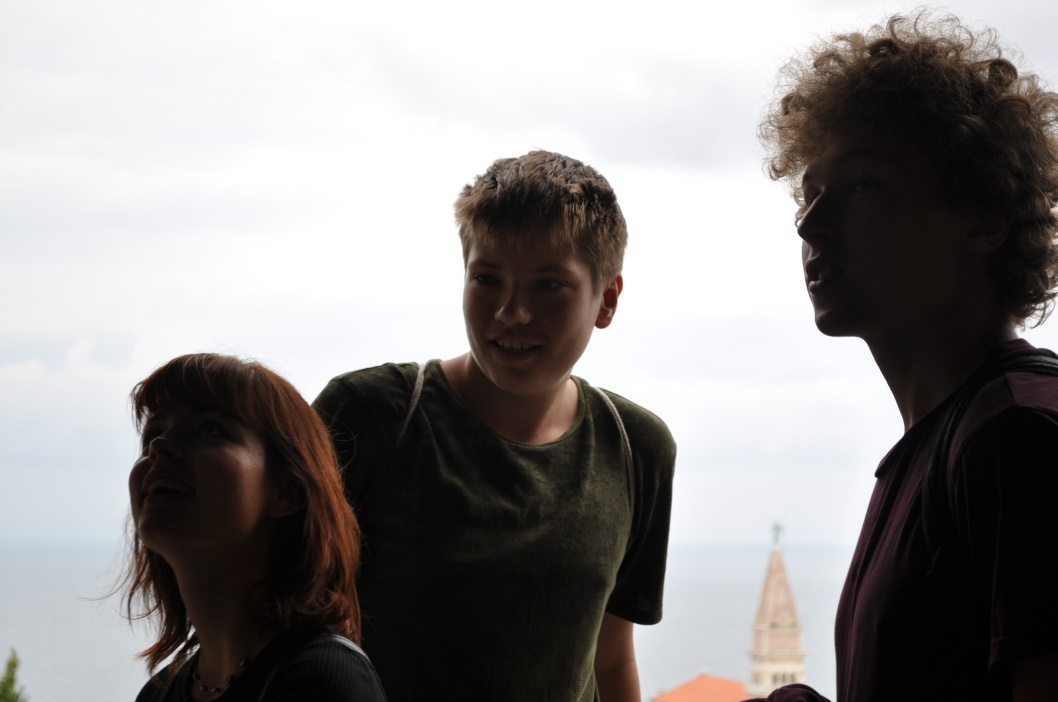 Still
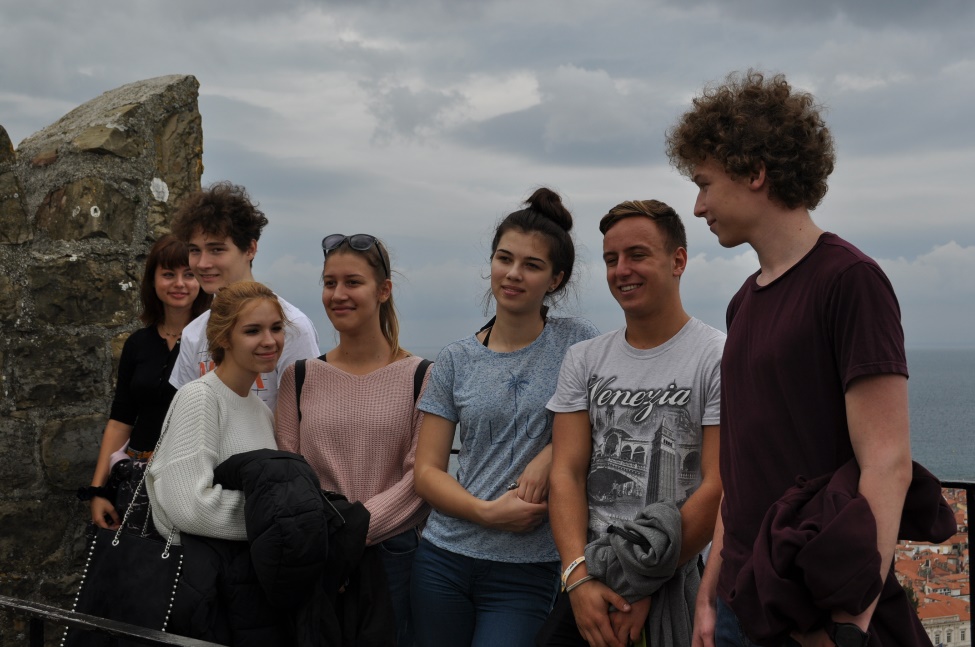 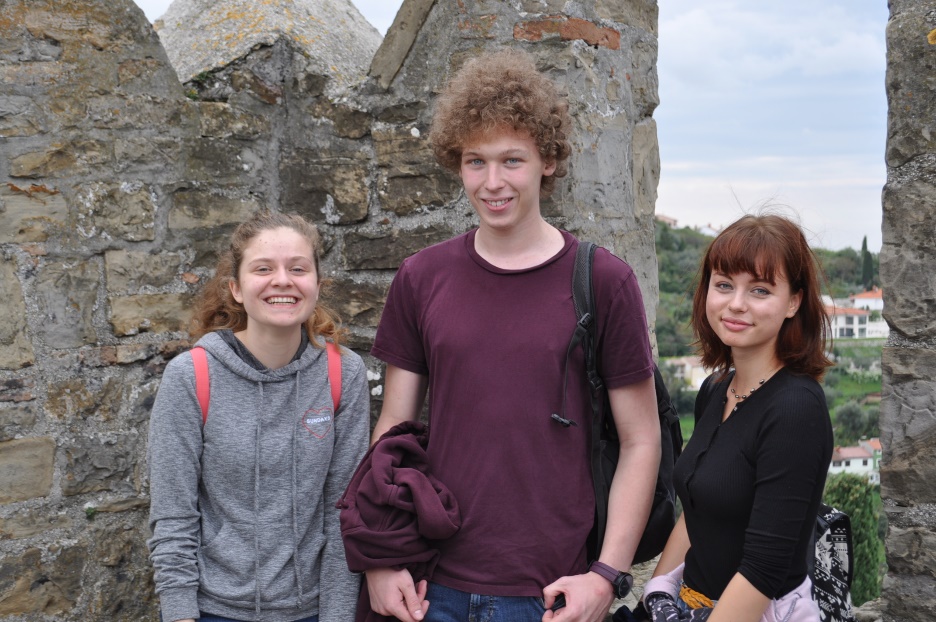 on the walls
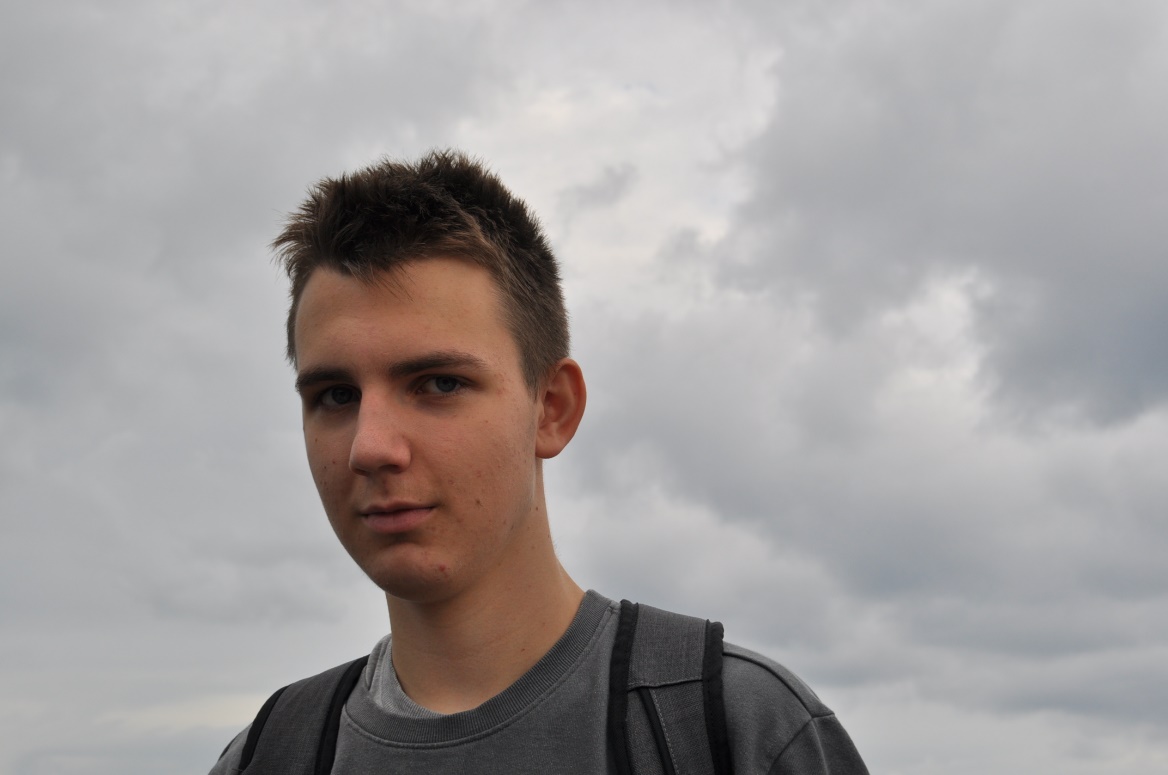 Still
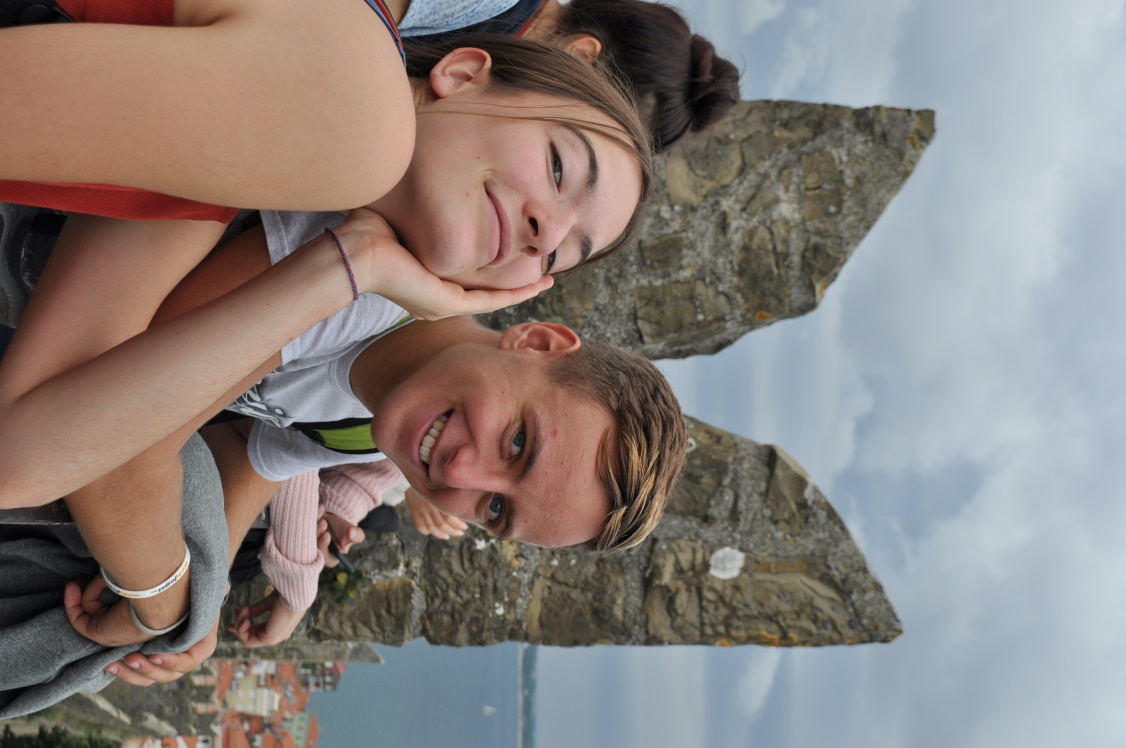 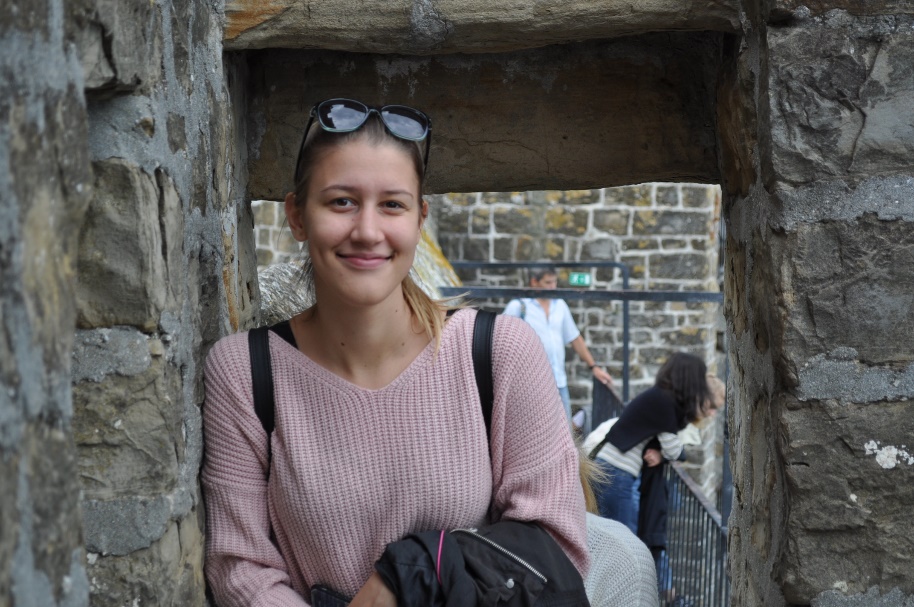 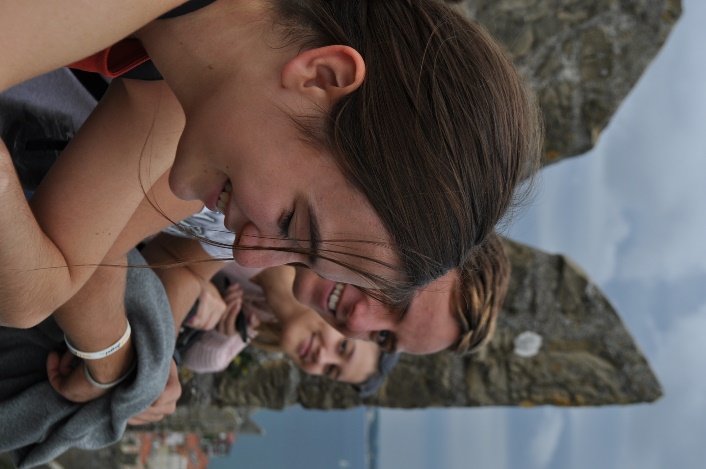 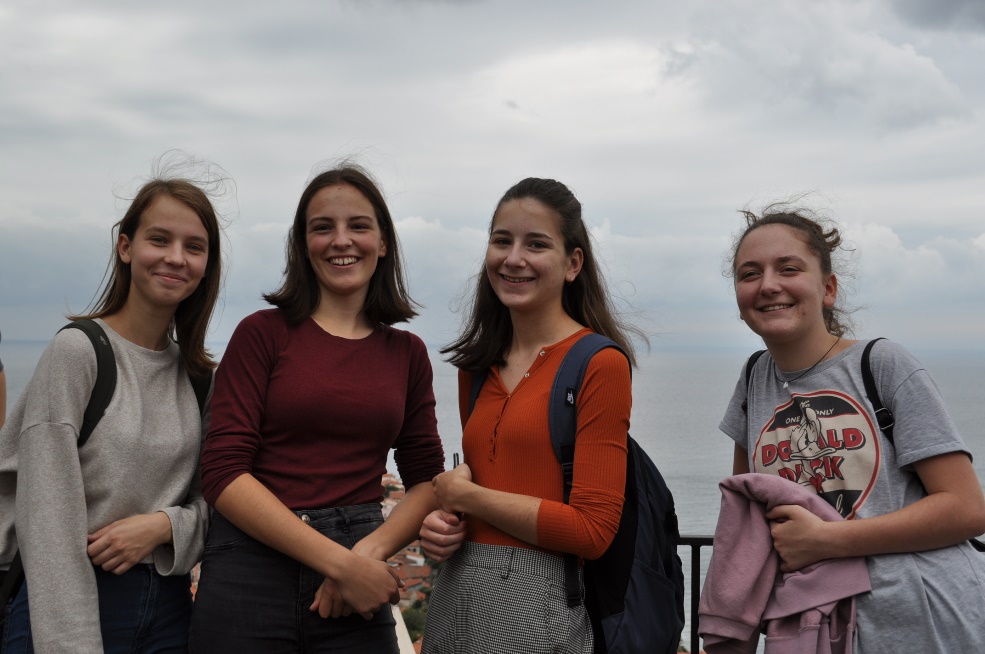 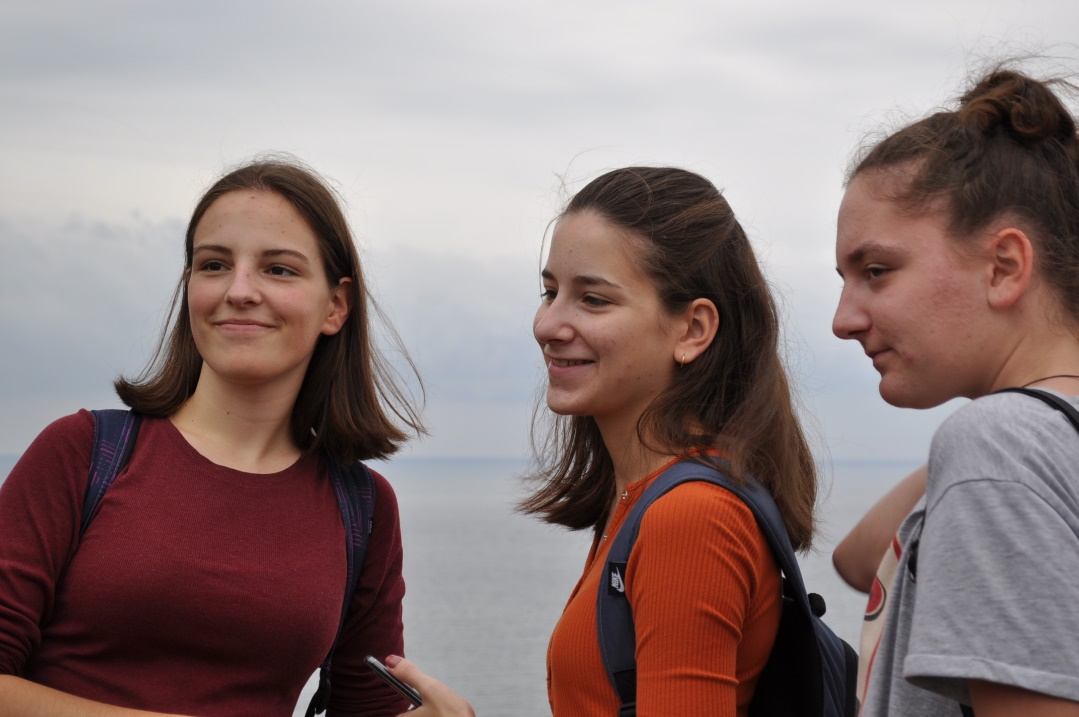 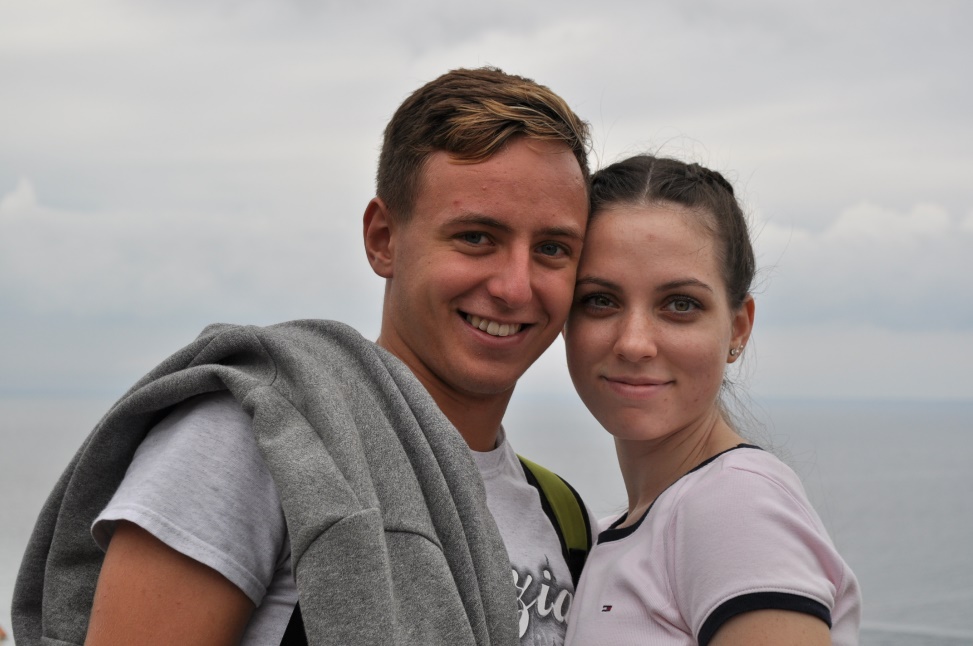 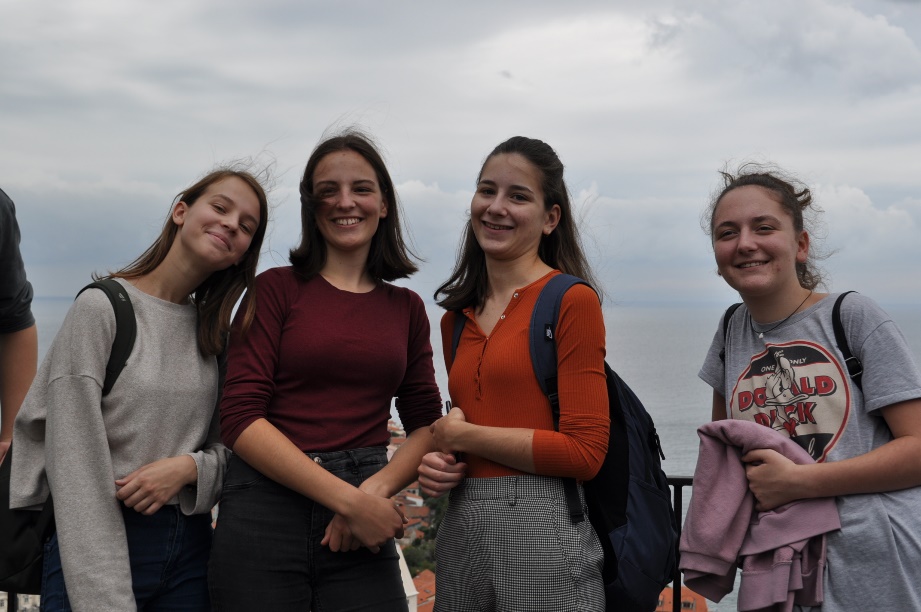 Friendships
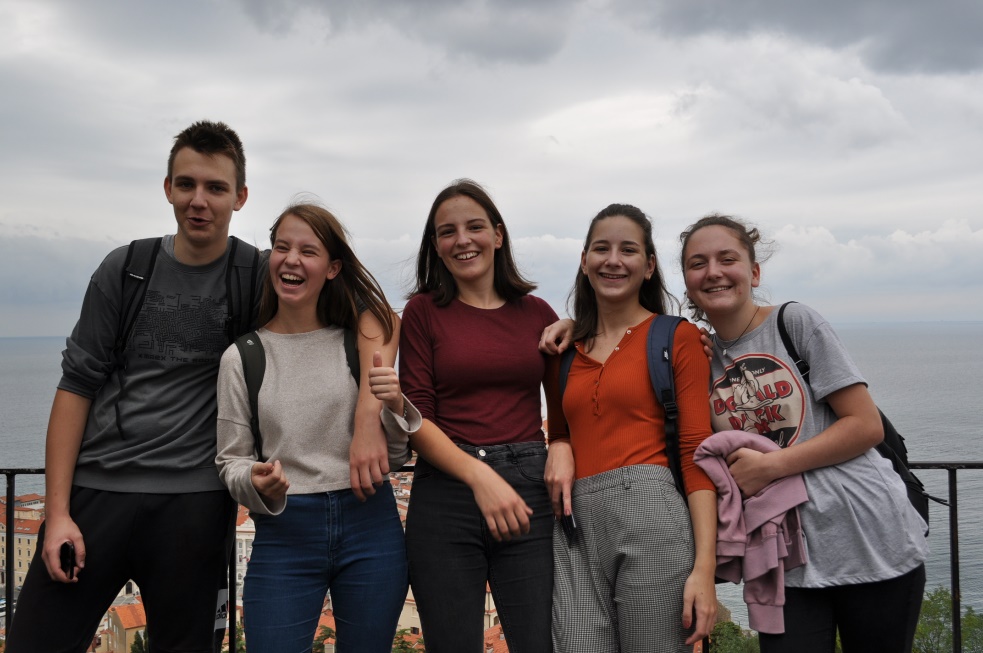 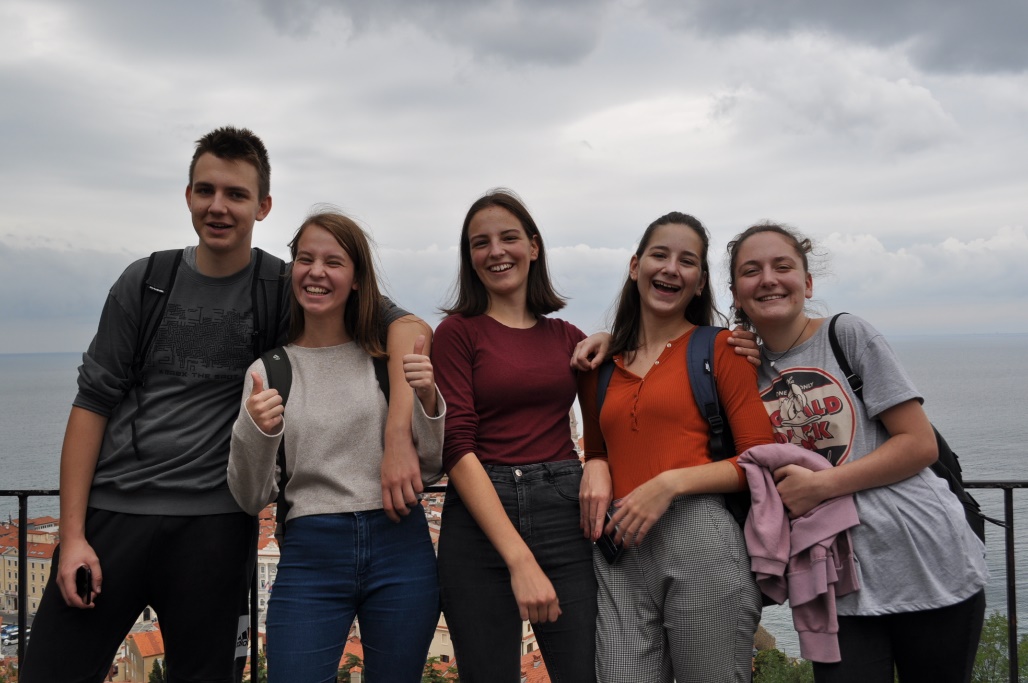 More
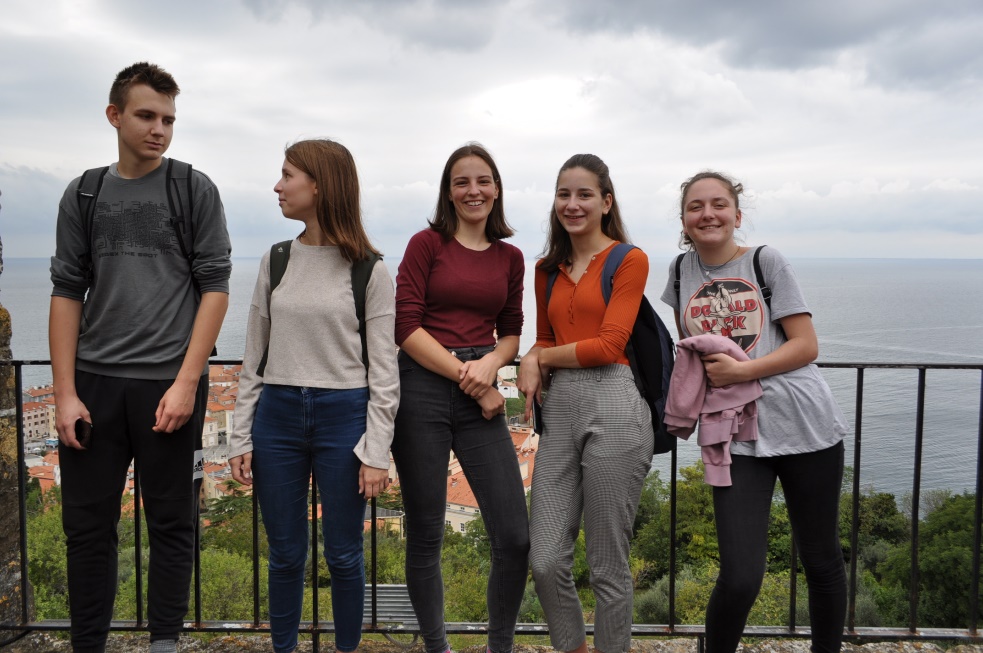 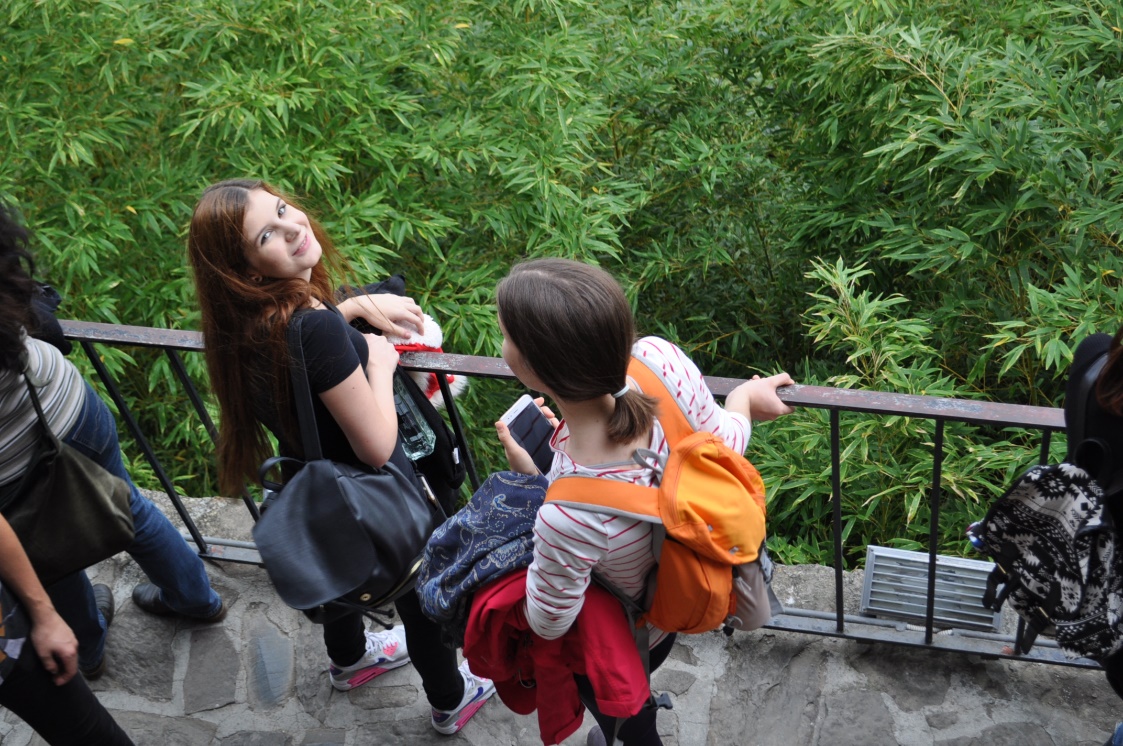 Friendships
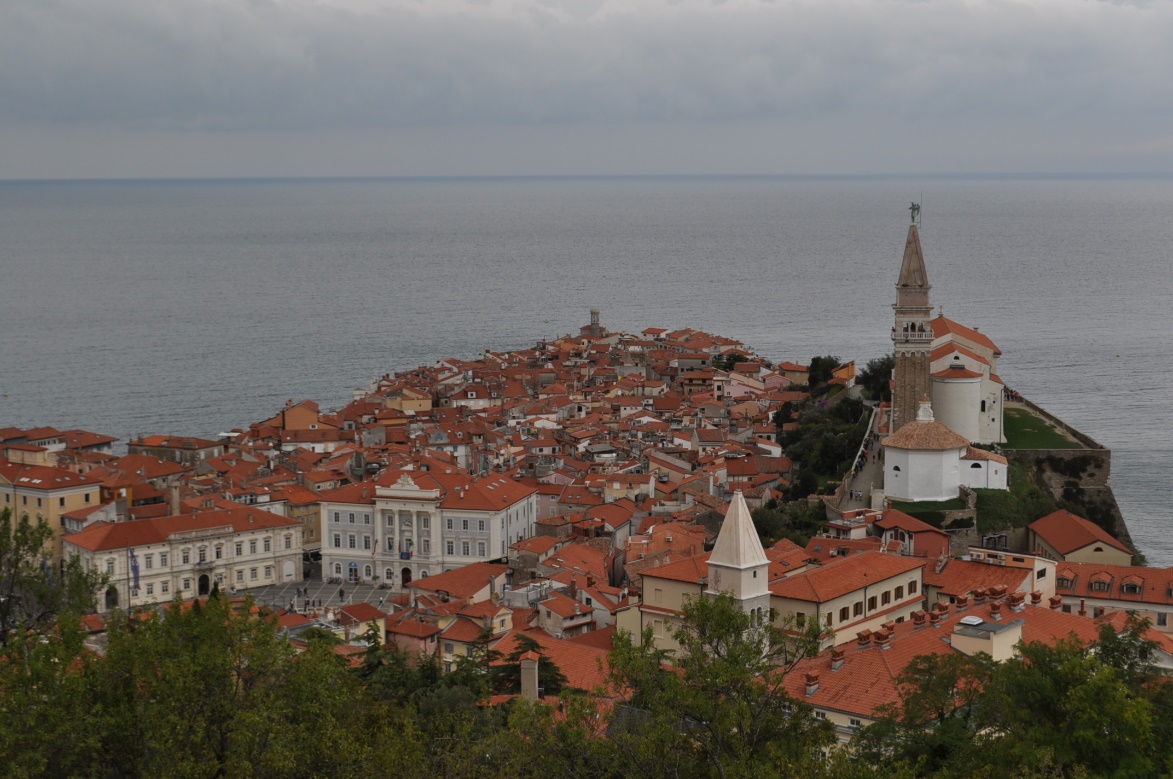 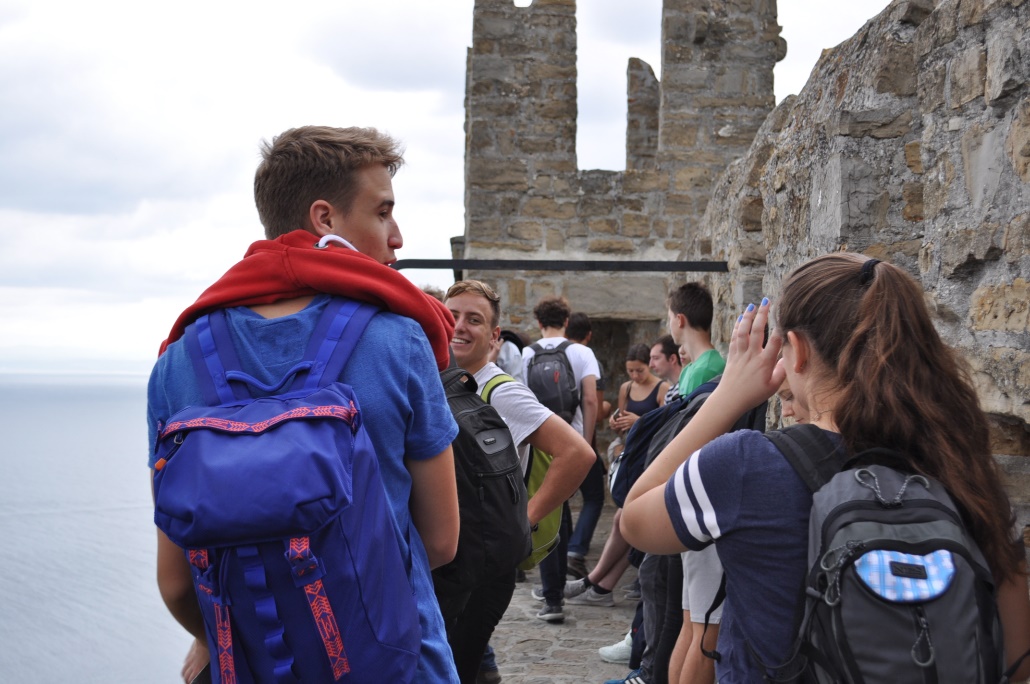 Much more
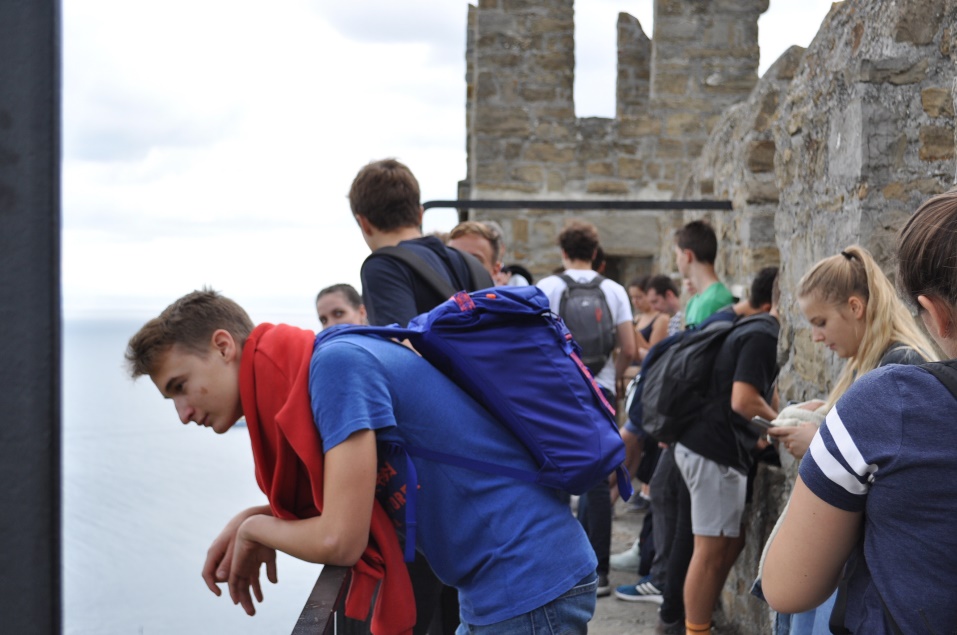 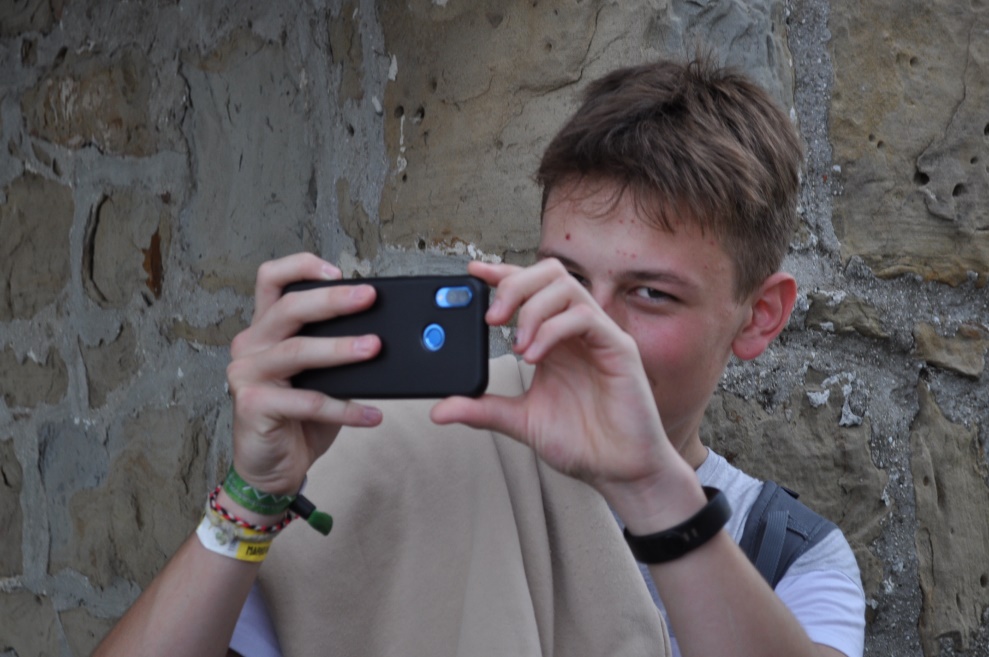 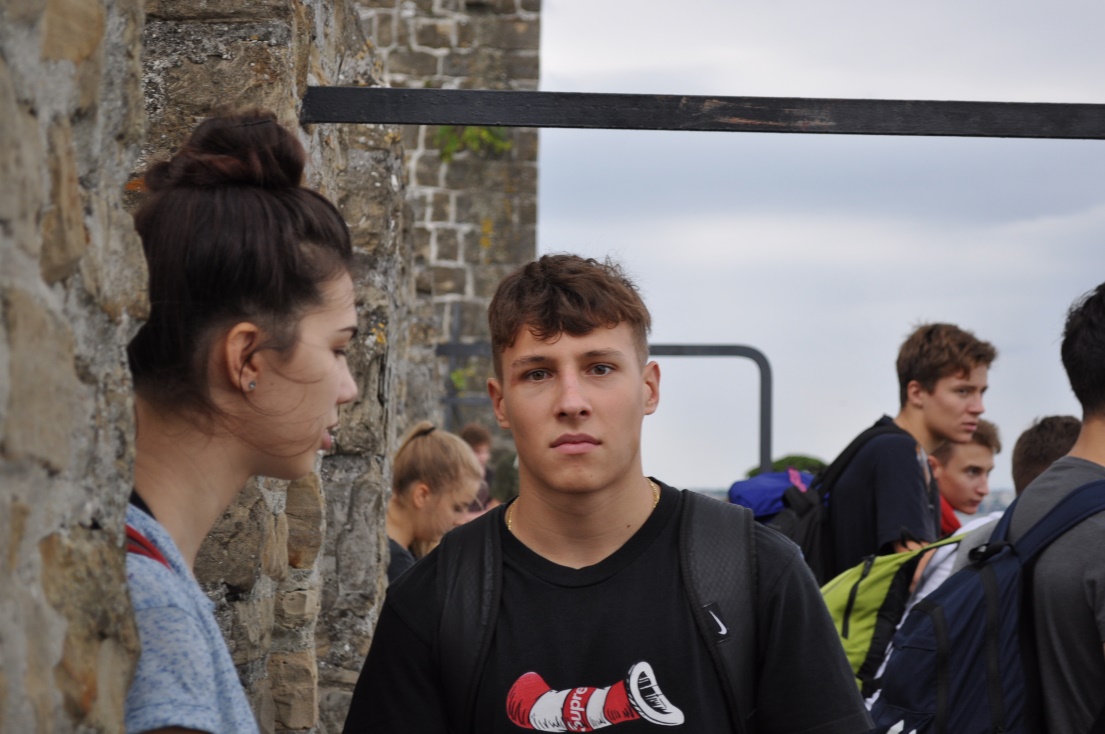 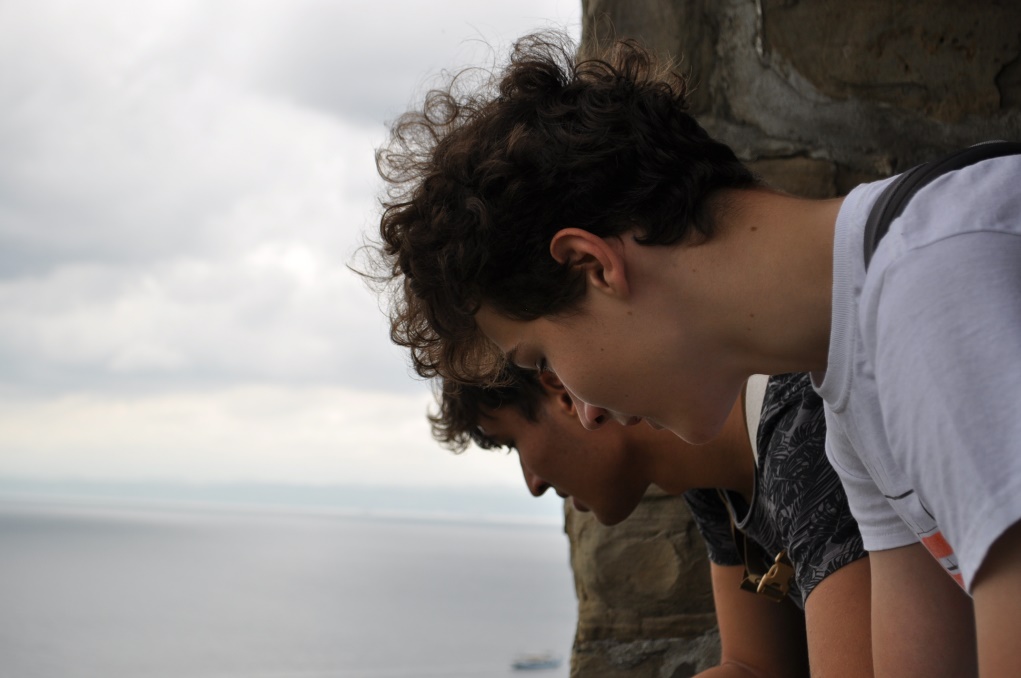 Hair
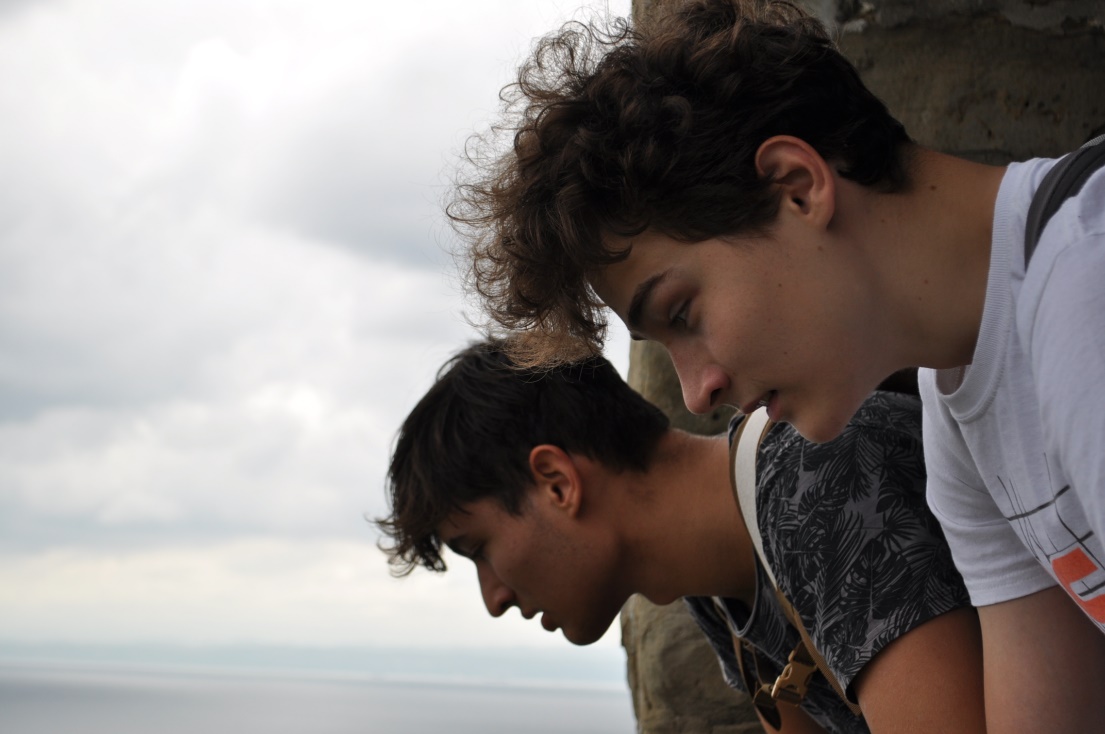 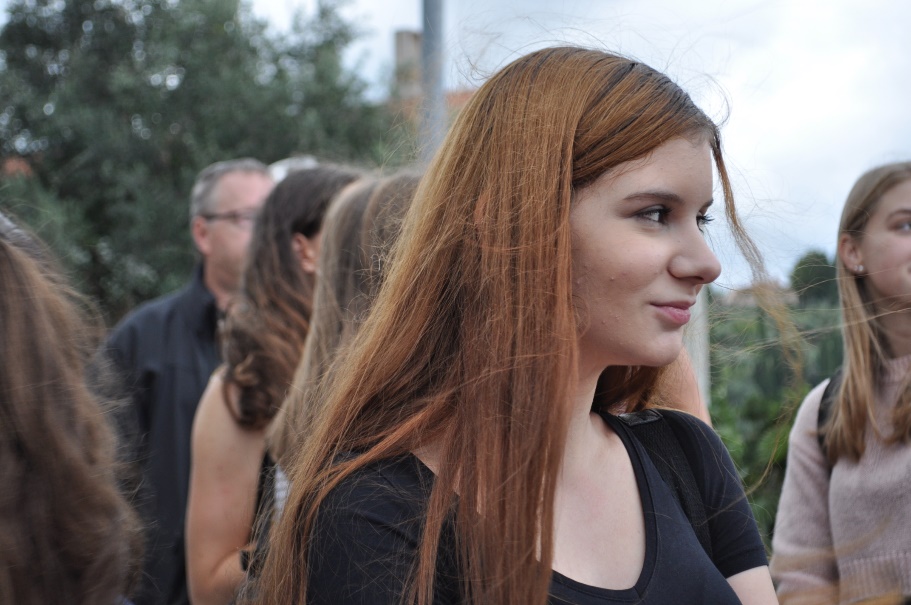 photos
Škocjan caves
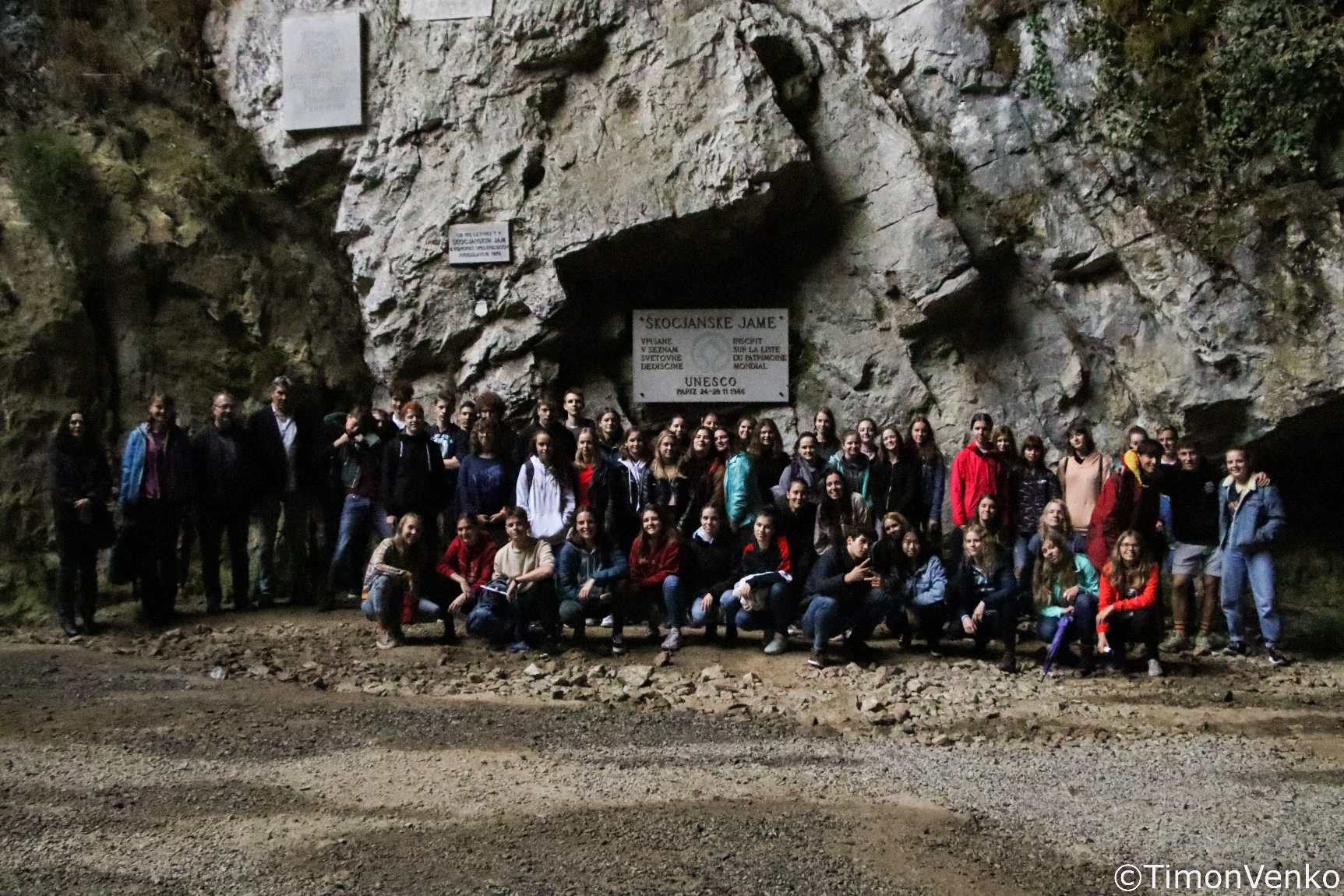 Hvala lepa!
(Thank you!)